Graph Augmentation Summary
胡冬冬
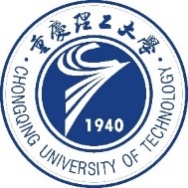 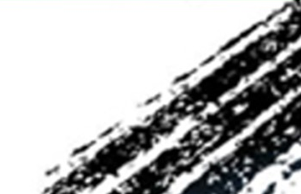 Communicative Subgraph Representation Learning for Multi-Relational Inductive Drug-Gene Interaction Prediction (SIGIR 2022)
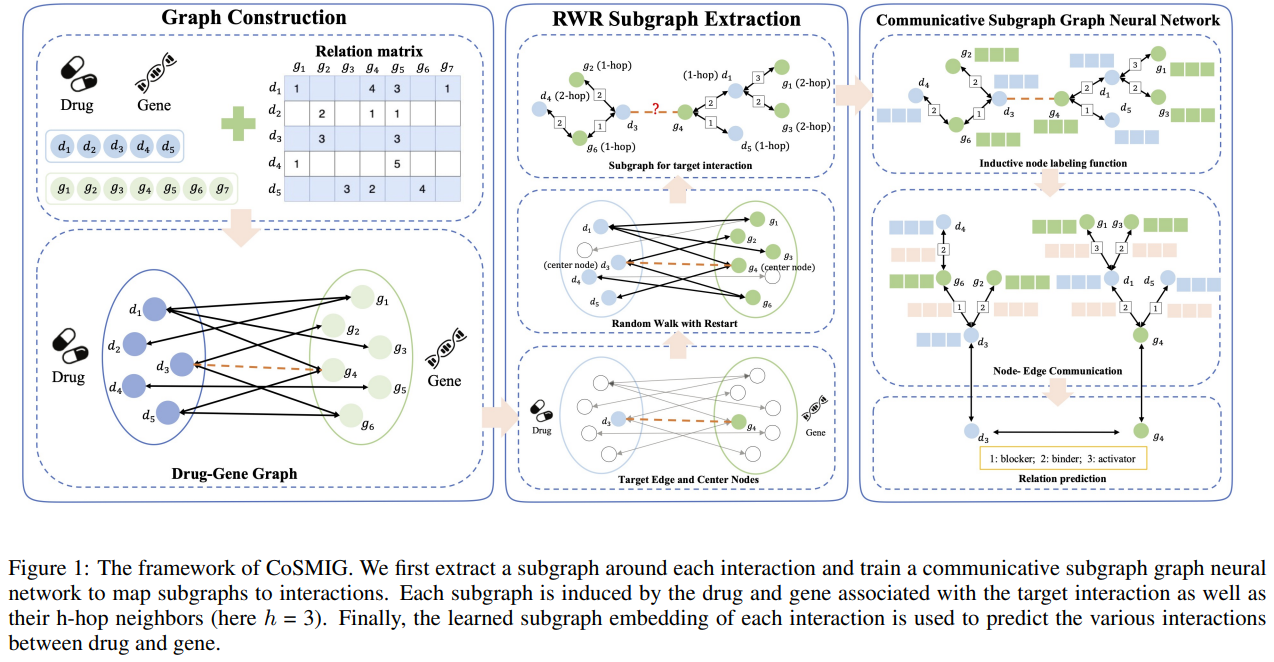 [Speaker Notes: Compositions 成分
key concepts   adjective-noun pairs]
Enhancing Sequential Recommendation with Graph Contrastive Learning (IJCAI 2022)
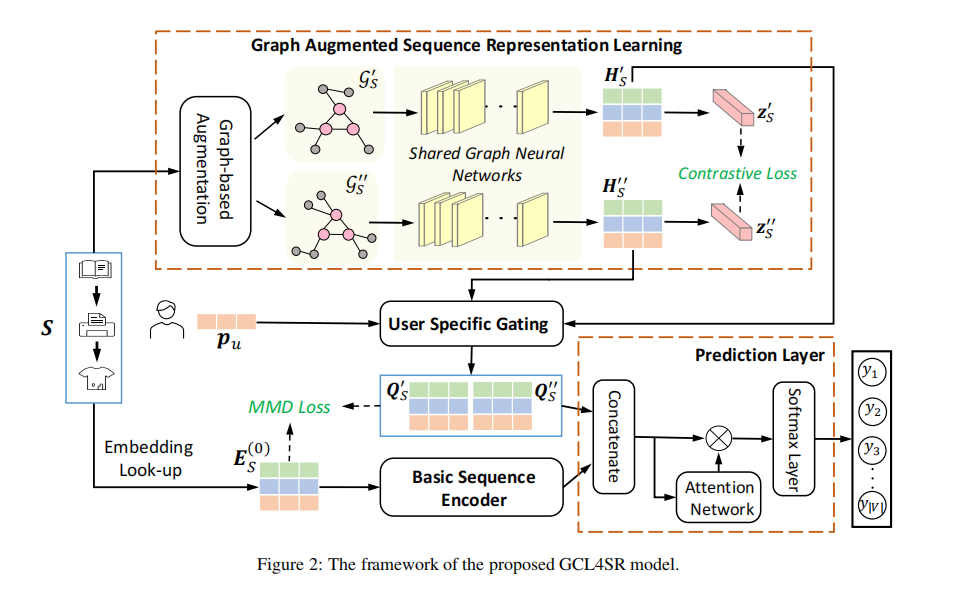 Dual Space Graph Contrastive Learning(WWW2022)
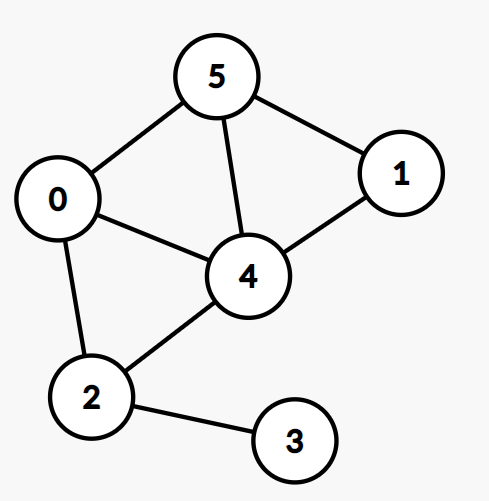 How to generate unique and informative views for graph contrastive learning?
Subgraph
Edge perturbation
Attribute masking
Node dropping
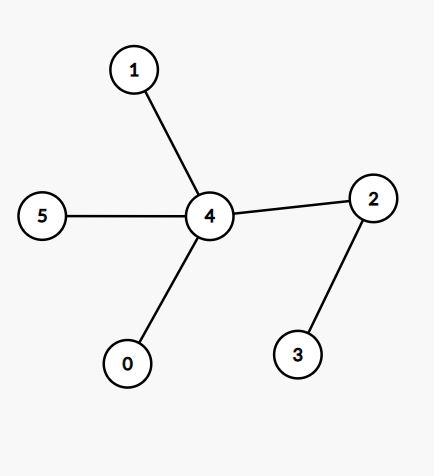 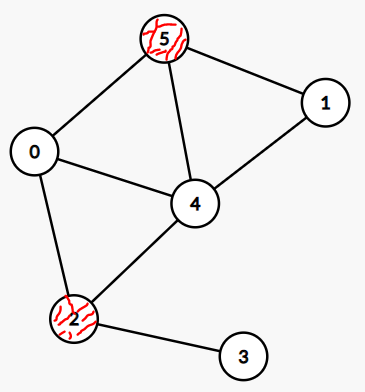 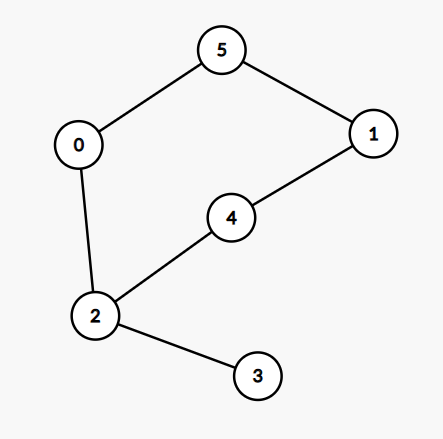 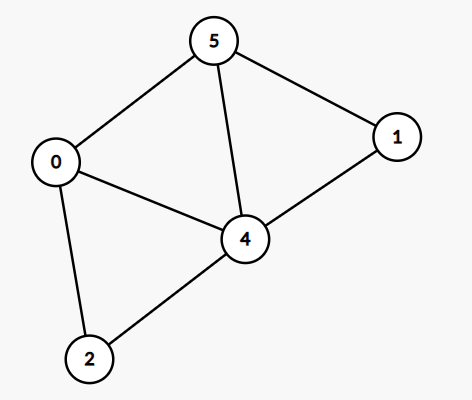 Thanks